A Balanced Alternative
Finding the right social group for your child
PAGE 1
The Process
PAGE 2
Individual Screening
Upon first signing your child up with A Balanced Alternative you will receive the following to set your child up for success: 
Parent survey
Sign up for intial one on one screening with Karly Boswell, BCBA
Overview of the social skills groups we offer 
Parent survey: consists of questions specific to your child’s likes, dislikes, social skills, play skills, etc. This is a way for us to get to know your child before working with them.
One on One session: your child will work directly with Karly Boswell, BCBA for an hour. During this hour she will work on getting to know your child’s social skills level using various evidence-based assessments (VB-MAPP, PEAK, etc.)
Screening
PAGE 3
Placement
Sessions
Big Picture
Class Placement & Sign-up
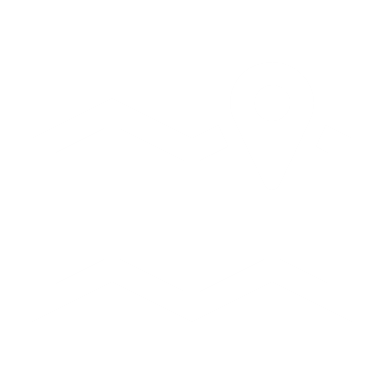 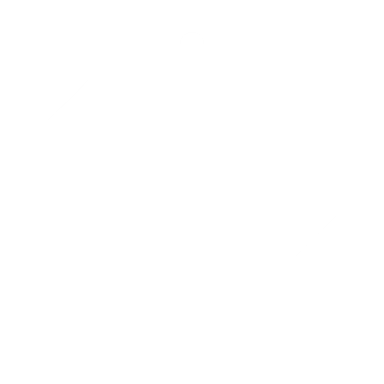 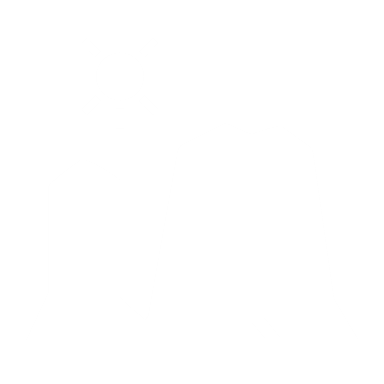 PAGE 4
Placement
Screening
Sessions
Big Picture
Weekly Sessions
Based on your child’s group will determine the weekly skills and structure of their class.
Play groups: 
Question of the Day 
Circle time 
Facilitated Play 
Something “New” (sensory experience, food, skill, etc.) 
Theme of the Month 
Social Skills groups: 
Check-In and Coping Skills 
Question of the Day 
Skill of the Day 
Social Skills Game 
National _____ Day 
Best/Worst
Sessions
PAGE 5
Placement
Screening
Big Picture
The Big Picture
Ultimate goals of A Balanced Alternative
Social Skills Building: Through play and team building we will use the skills your child has already mastered to help develop new and more challenging skills. 
Incorporating Skills into Everyday Life: As they begin to master new skills during each session, we will work on ways to use these outside of the walls of A Balanced Alternative. 
Become Part of the Community: The big picture for A Balanced Alternative is for each of it’s students to take what they learn and incorporate it into the community. We plan to do this by creating opportunities for community outings, family events, and so much more
Big Picture
PAGE 6
Sessions
Placement
Screening